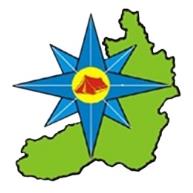 Комитет образования администрации городского округа
 «Город Чита»Муниципальное бюджетное учреждение дополнительного образования «Детский оздоровительно-образовательный центрдетско-юношеского туризма и краеведения»
ПЕРСПЕКТИВЫ ГРАНТОВОЙ ПОДДЕРЖКИ ДЕЯТЕЛЬНОСТИ УЧРЕЖДЕНИЙ ДОПОЛНИТЕЛЬНОГО ОБРАЗОВАНИЯ: ВОЗМОЖНОСТИ И ТЕХНОЛОГИИдиректор МБУ ДО «ЦДЮТиК», канд.геогр.наукМ.С. НовиковаЧита 2021
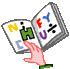 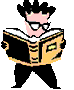 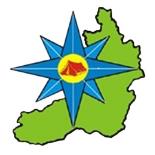 Тезаурус
Гранты – это денежные и иные средства, передаваемые органами власти или другими грантодателями безвозмездно и безвозвратно на выполнение конкретных проектов (программ, исследований, мероприятий).
Грантовый потенциал образовательного учреждения - это комплексное понятие, определяемое как совокупность частных потенциалов всего педагогического коллектива: интеллектуального, организационного, инновационного. Он имеет специфическую особенность – накопления с подачей каждой новой заявки. Это коллективный опыт всего Центра. Может быть явным и скрытым (обнаруживает себя посредством комбинаторики частных потенциалов отдельных сотрудников)
Гранты в сфере образования предоставляются из средств бюджета (федерального, регионального, местного), за счет благотворительных и иных организаций.
Социальные партнеры – это не просто участники совместной деятельности, связанные каким-либо соглашением, а стороны, строящие отношения между собой в соответствии с развивающимися отношениями в своей сфере.
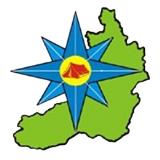 Эффекты для учреждения при реализации грантовых проектов
1. Прямые. Учреждение является грантозаявителем и грантодержателем.
2. Косвенные.  Грантозаявителем и грантодержателем являются социальные партнеры. Центр выступает площадкой реализации Проекта, получая материальные, социальные (самореализация педагогов), репутационные эффекты (имидж, положительное позиционирование, конкурентоспособность), предоставляя свой кадровый потенциал
Мигдаль Аркадий Бенедиктович, академик АН СССР
Питер Друкер(Peter Ferdinand Drucker),  австрийский ученый, основоположник теории инновационной экономики
В ходе научного познания для человека есть три двигателя:

Интерес (любознательность)
 самореализация
самоутверждение
Характерным качеством новатора является способность объединить в систему то, что другим представляется несвязным набором разрозненных элементов
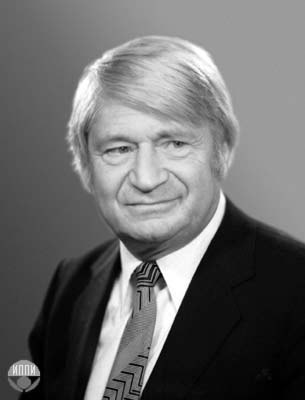 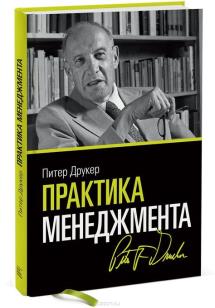 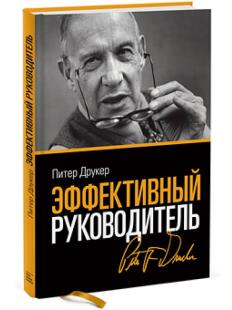 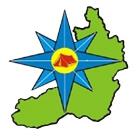 Российские фонды, предоставляющие гранты в науке и образовании
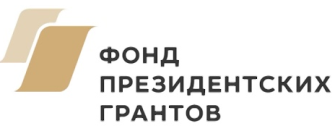 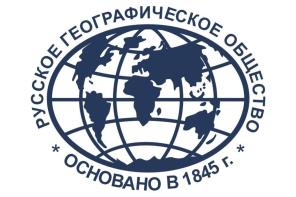 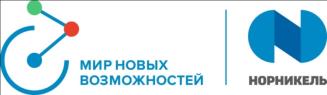 Грантовые проекты, в которых участвуют педагоги Центра

"Квест-технология как средство популяризации школьных лесничеств Забайкальского края" (Фонд президентских грантов) (2017-2018 гг.)
«Лесториум» развивающее инновационное пространство для членов школьного лесничества»  (Фонд президентских грантов) (2018-2019 гг.)
"Краеведческие квесты как инновационная технология активизации познавательного интереса обучающихся к географии в образовательном пространстве региона« (Русское географическое общество) (2018 -2019 гг.)
«Отдам в хорошие руки» Забайкальское краевое отделение Всероссийской общественной организации «Союз добровольцев России» (Ведение информационно-просветительской работы среди населения города Читы, ориентированной на воспитание гуманного и ответственного отношения к животным) Полюс севера – Норникель (2019 г.)
«Новые горизонты» Полюс энергии Норникель (2020 - 2021 г.)
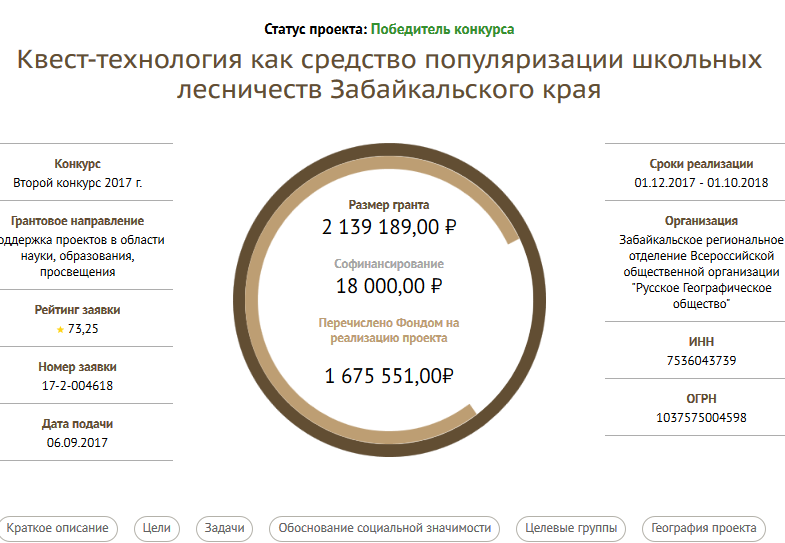 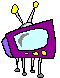 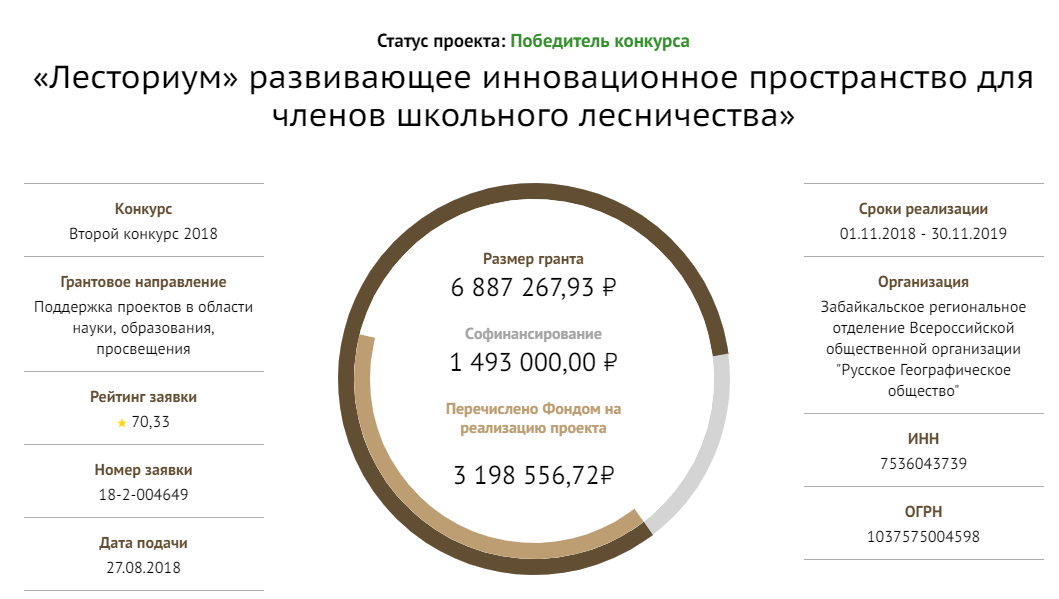 Грантовые проекты Русского географического общества
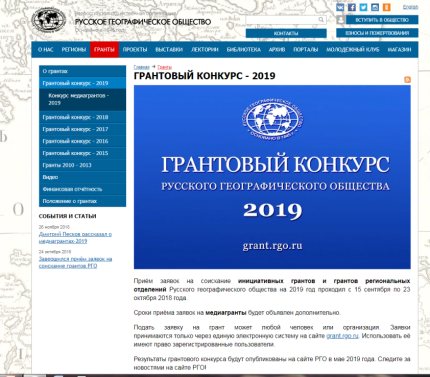 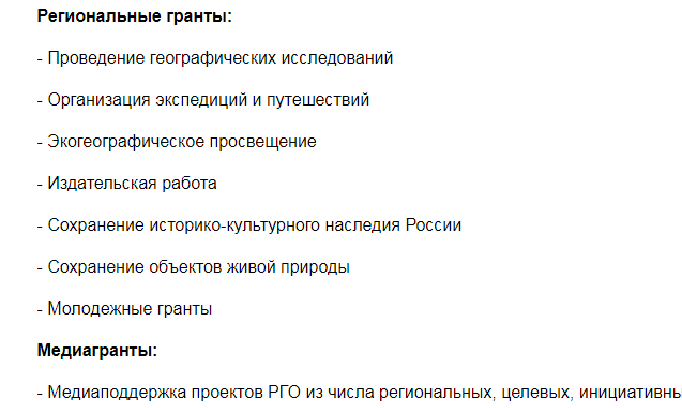 Спасибо за внимание!
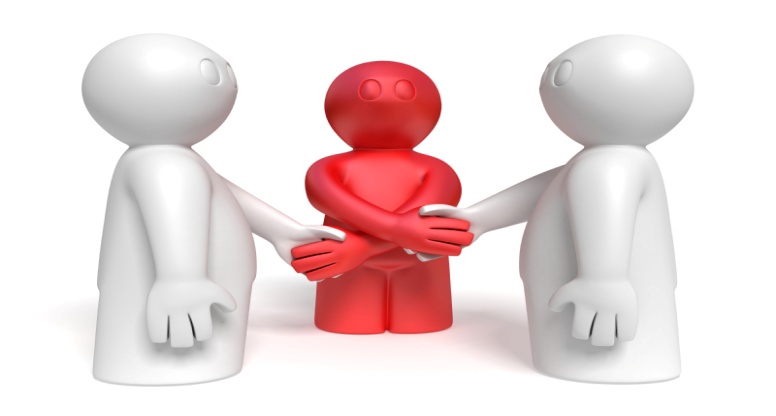